What is a 2D shape?
A 2D shape is a flat shape which only has sides or corners.
Properties of 2D Shapes
0 Corners
6 Sides and 6 Corners
Rectangle
Hexagon
Circle
4 Sides and 4 Corners
1 side
Pentagon
Triangle
Square
3
Sides and 3 Corners
5 
Sides and 5 Corners
Circle
Circles only have one side.

Circles have no corners.
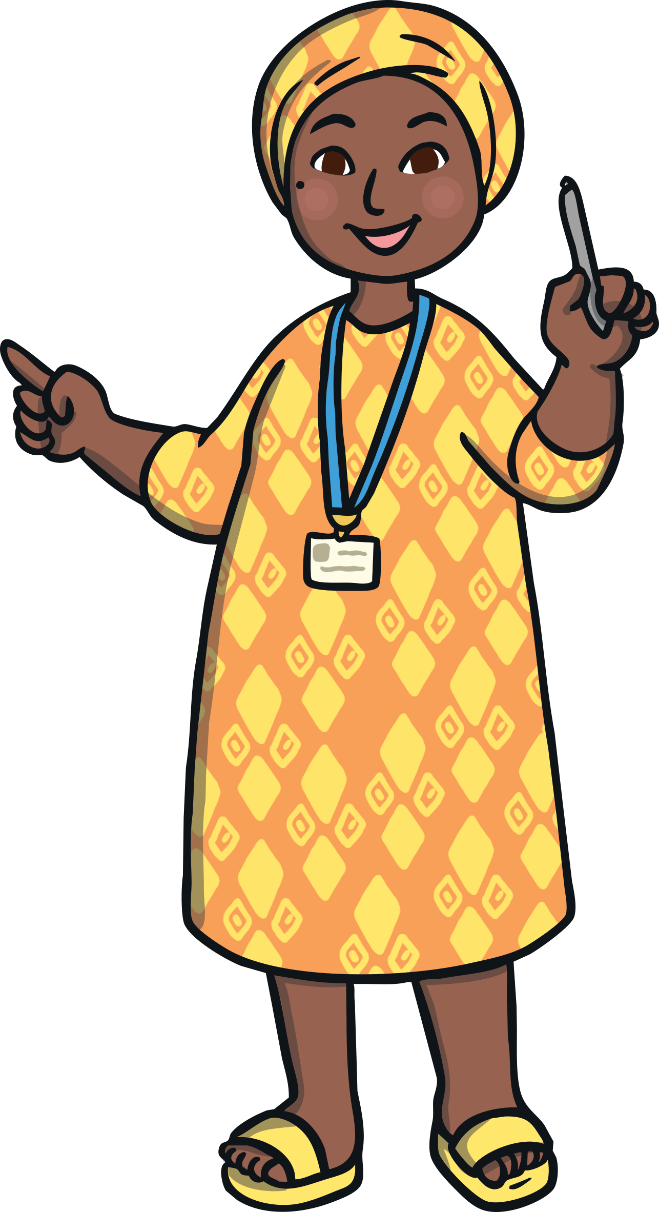 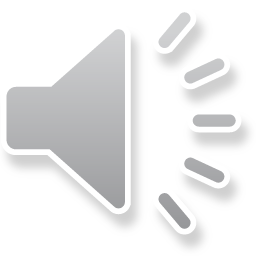 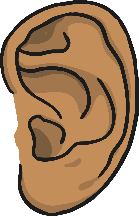 Click for
Audio
Square
Squares have 4 straight sides and 4 corners.

All the sides are the same length.
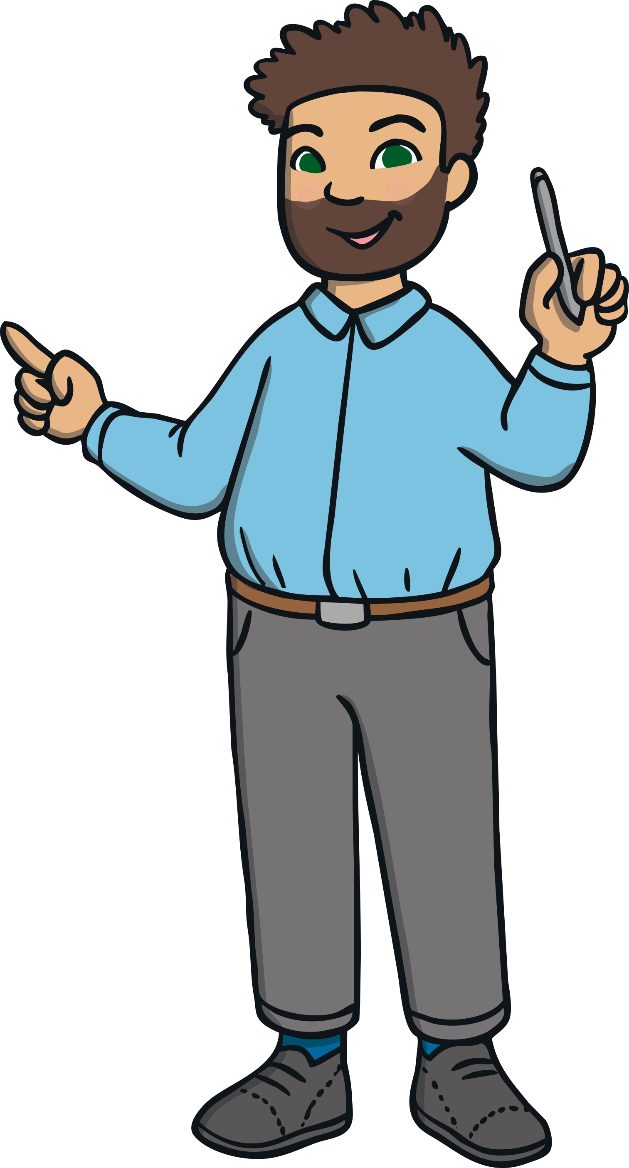 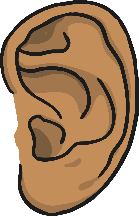 Click for
Audio
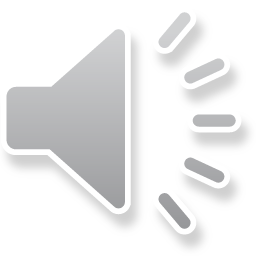 Rectangle
Rectangles have 4 sides and 4 corners.
They have 2 long sides and 2 short sides.
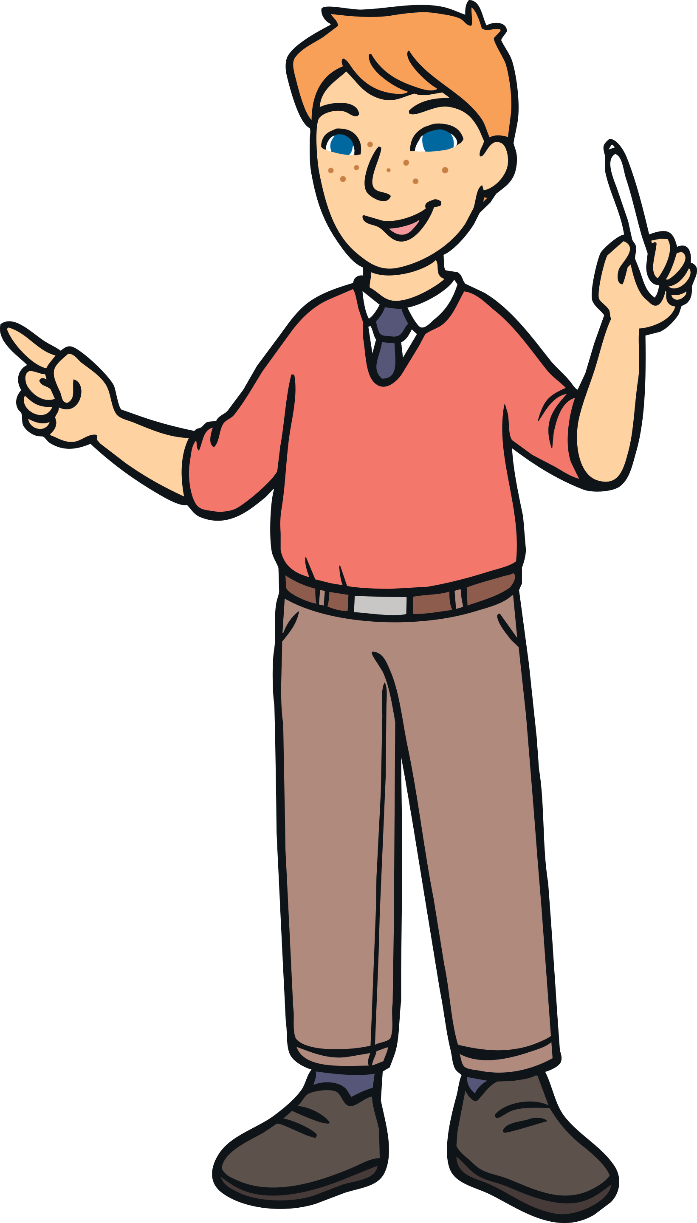 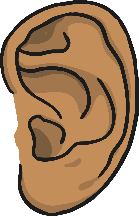 Click for
Audio
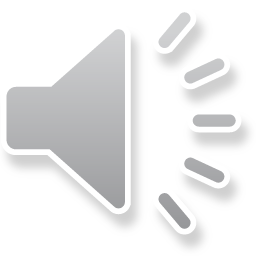 Triangle
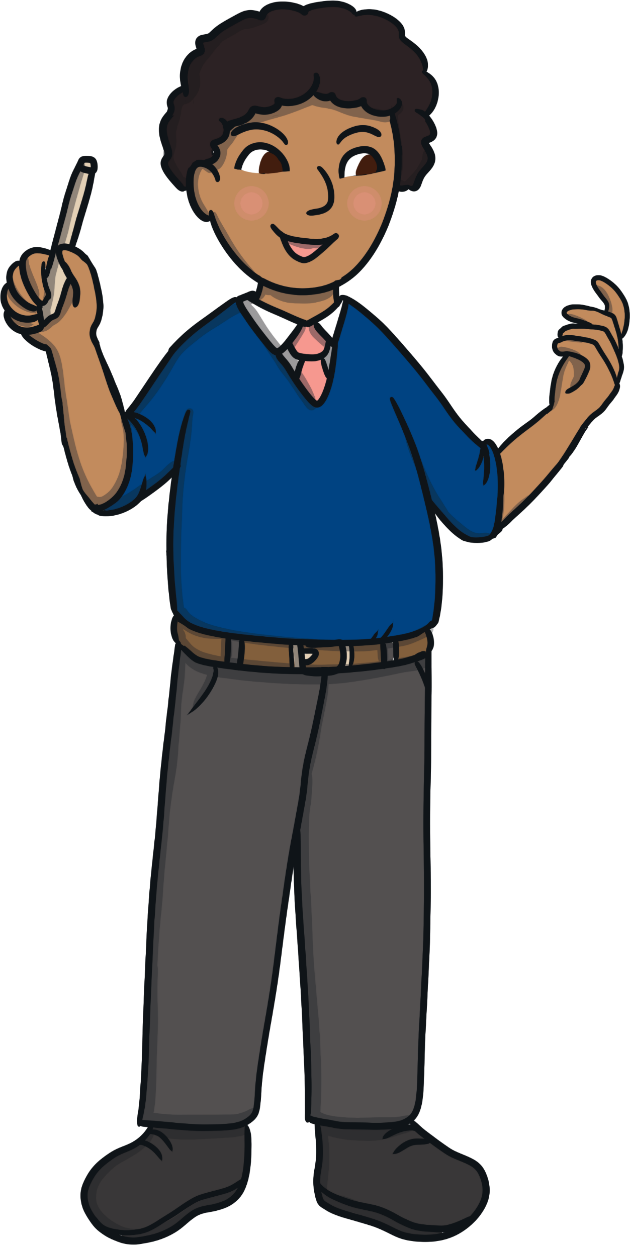 Triangles have 3 sides and 3 corners
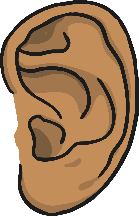 Click for
Audio
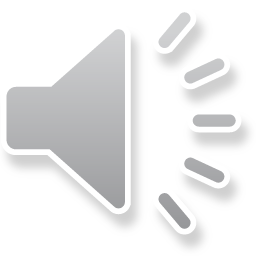 Oval
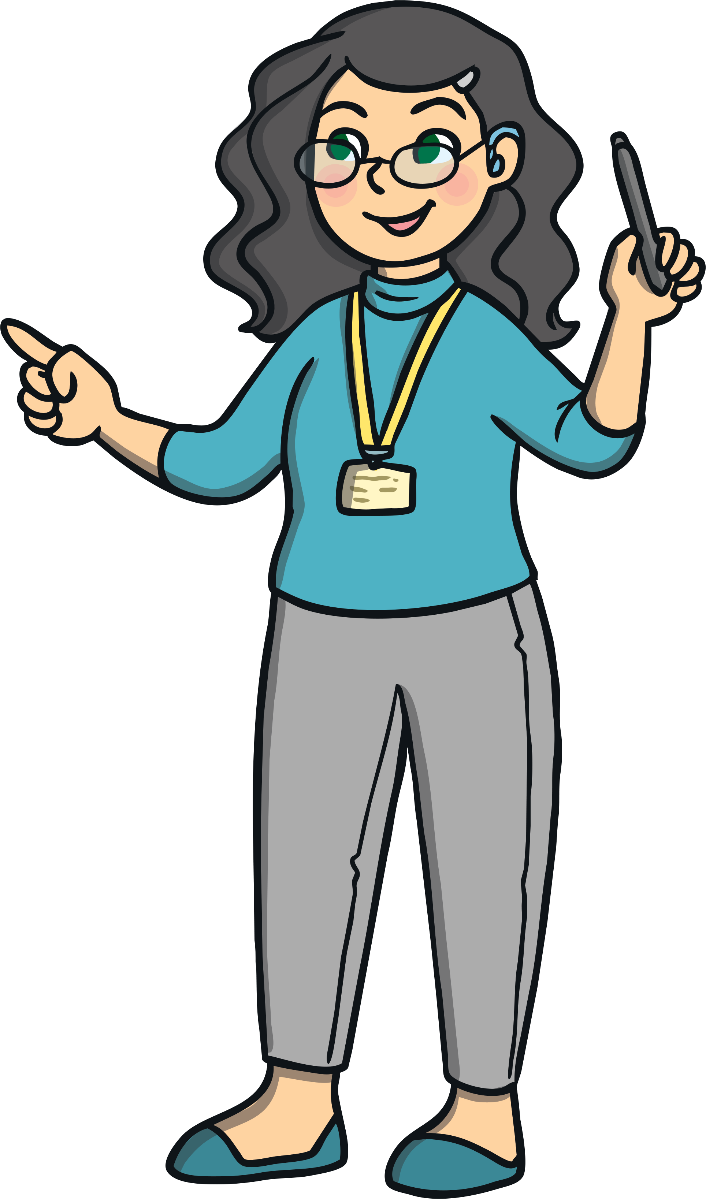 Ovals only have one side and no corners.
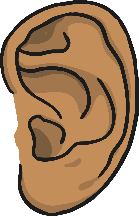 Click for
Audio
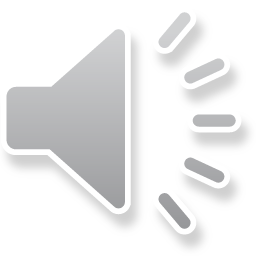 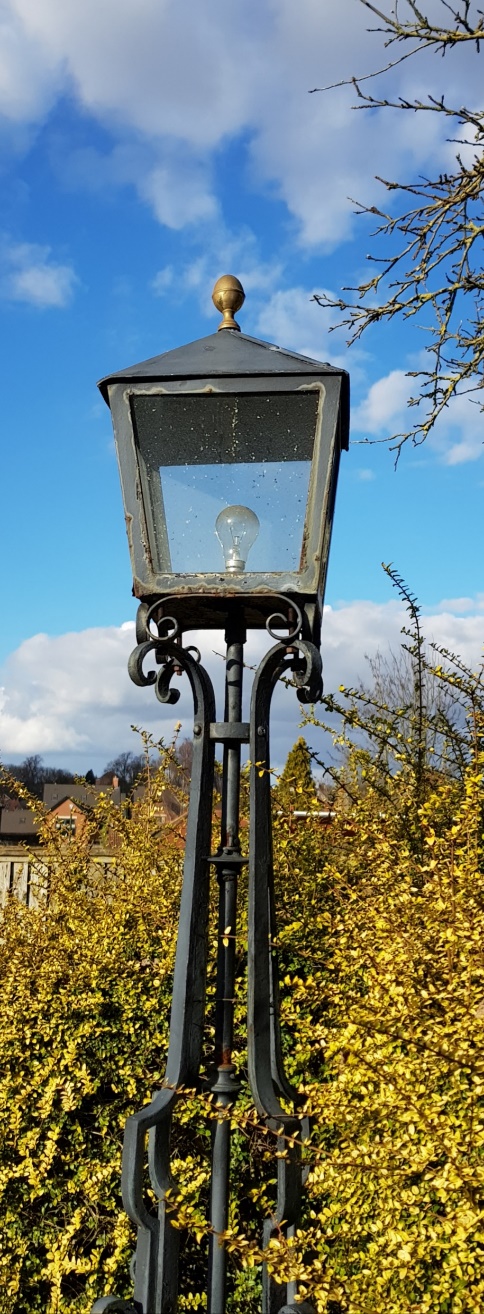 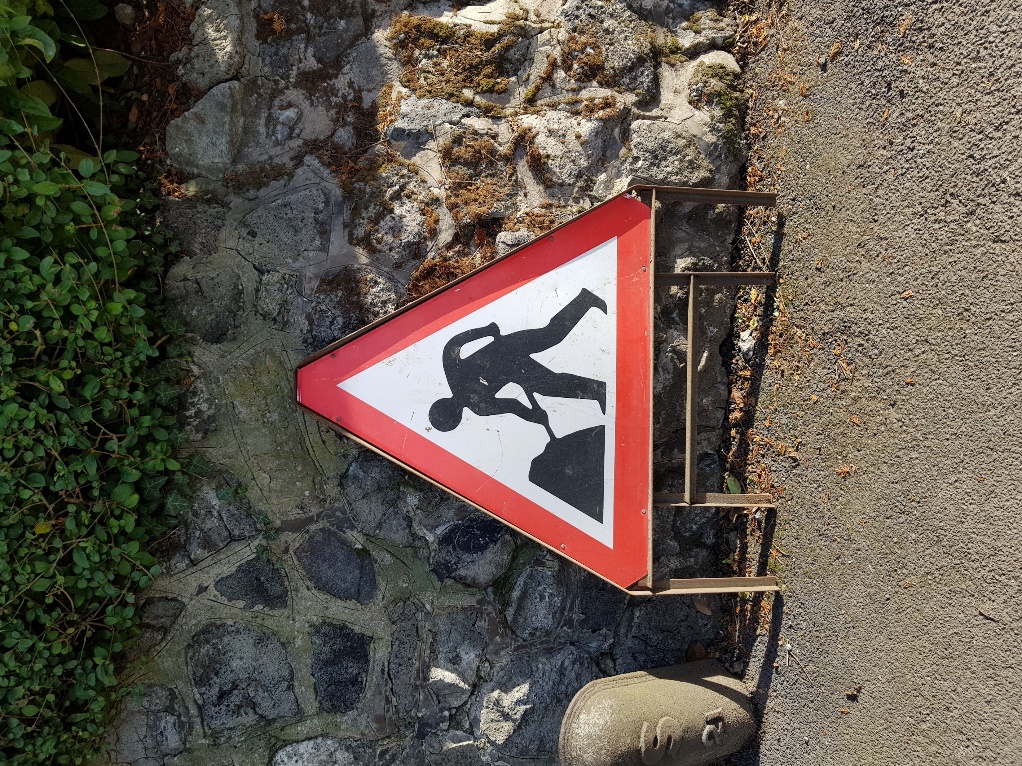 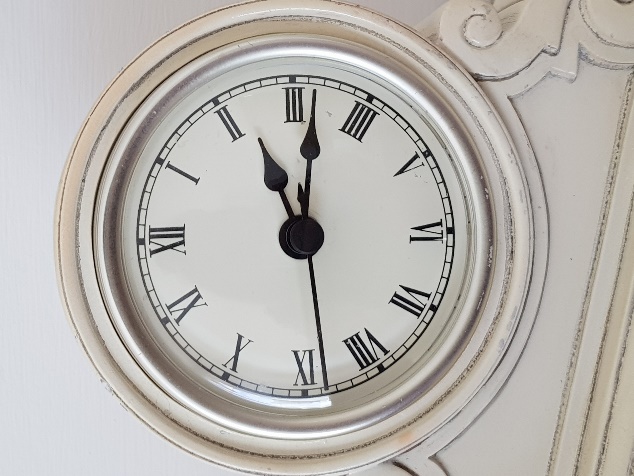 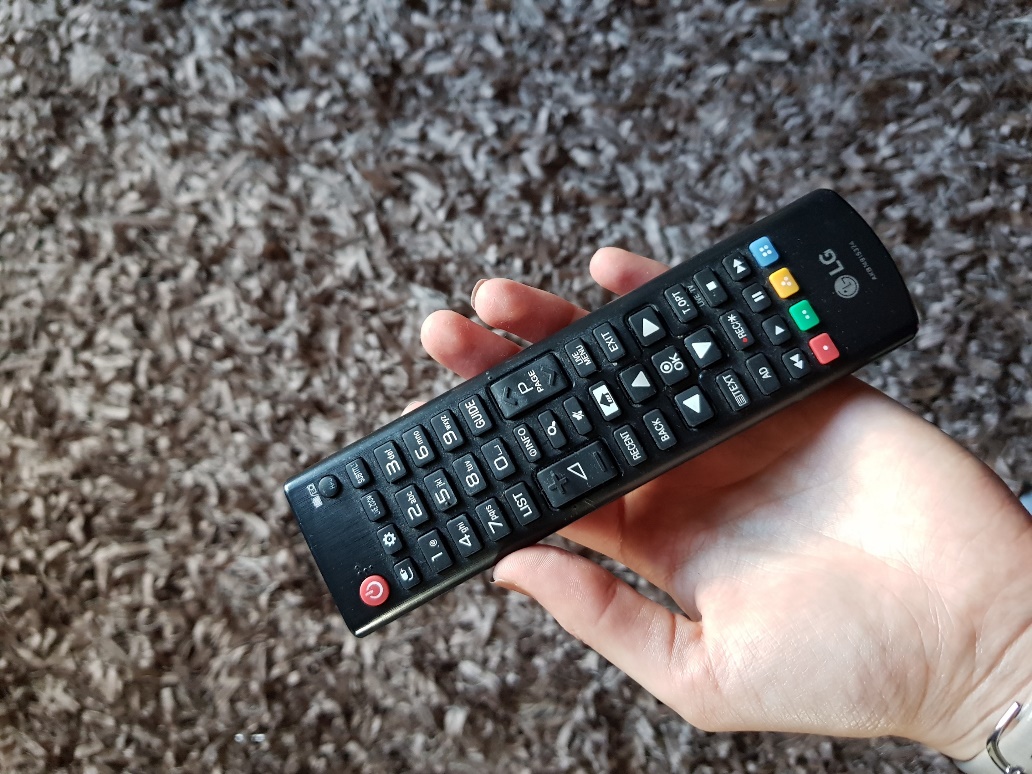 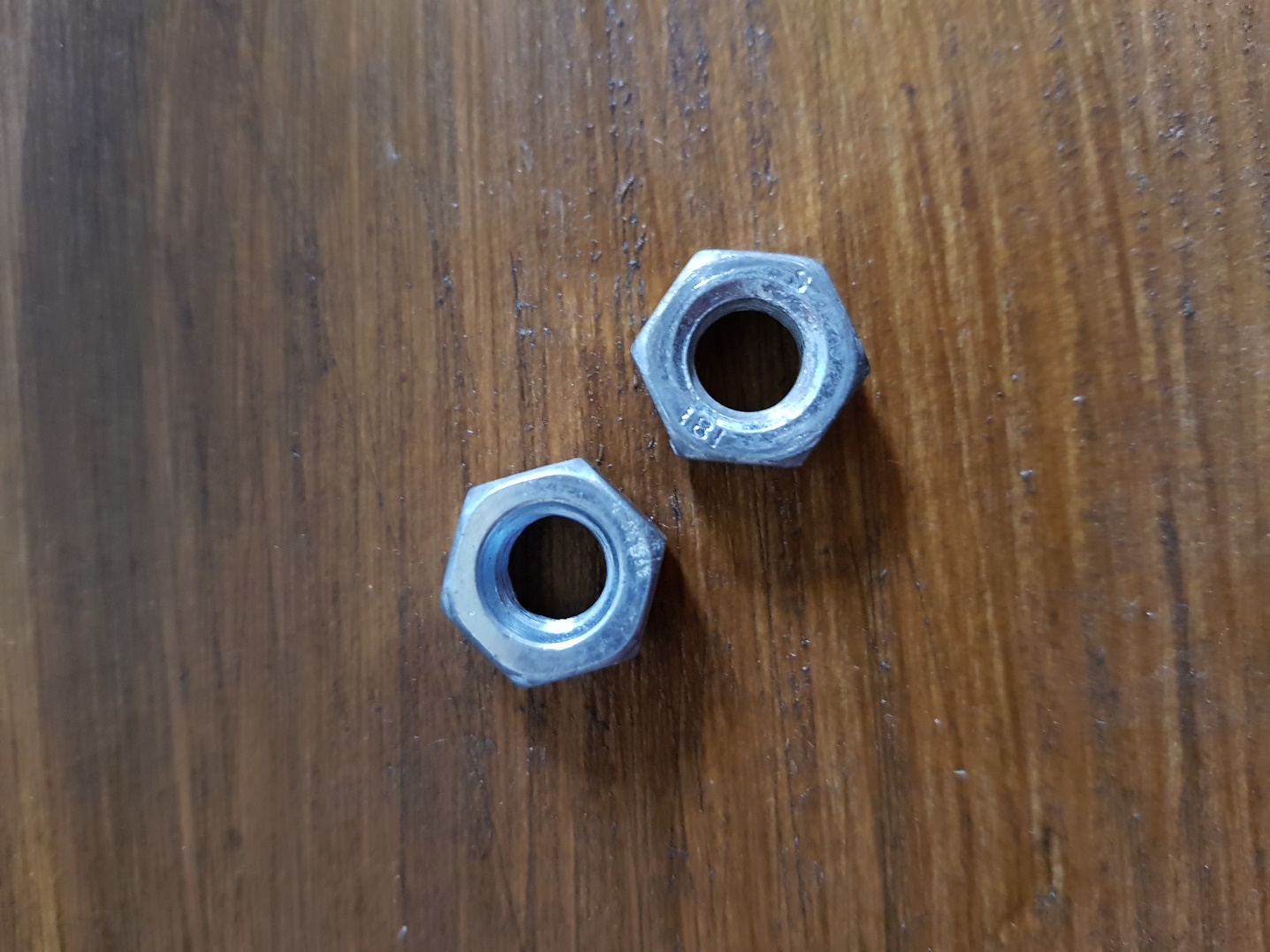 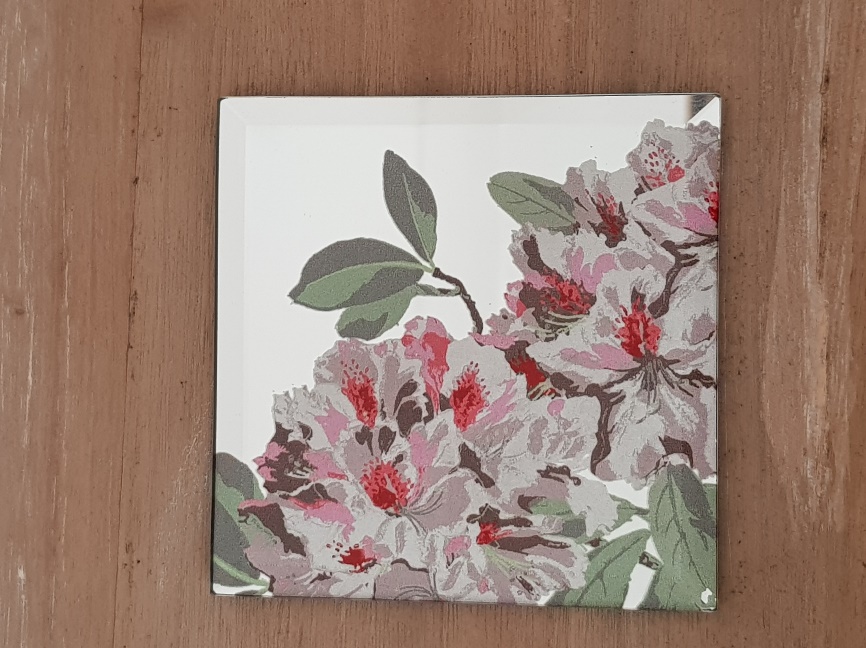 What 2D shapes can you see?